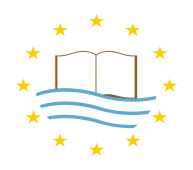 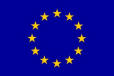 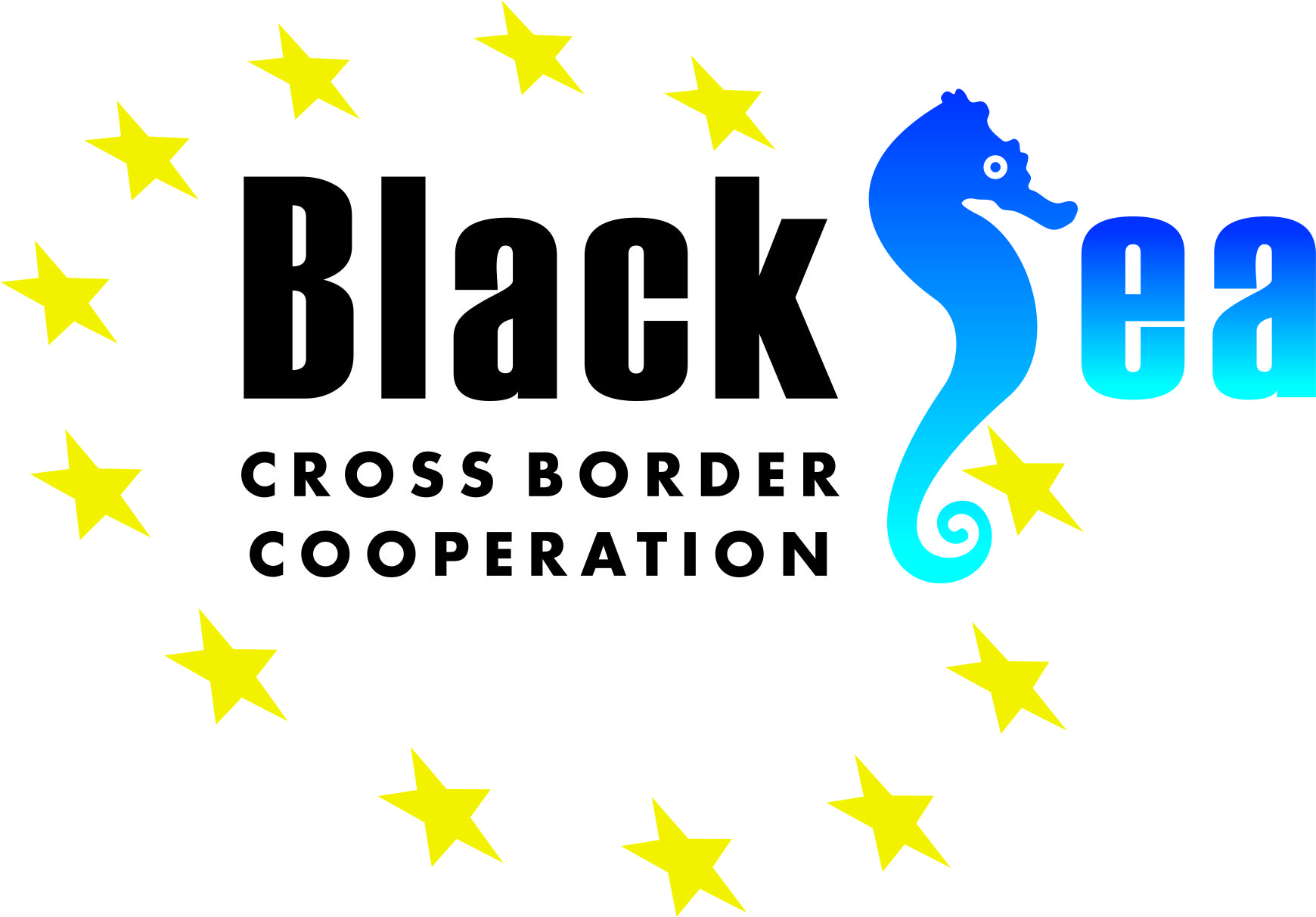 EUROPEAN UNION
On-line Competition Best Practices for Management in Education
MANAGE.EDU: 
Efficient Education Management Network for LLL in the Black Sea Basin
(Ref. № 2.3.1.73963.333)
Common borders. Common Solutions.
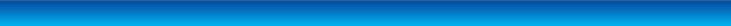 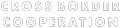 Content
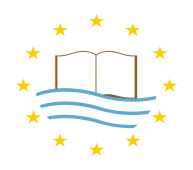 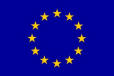 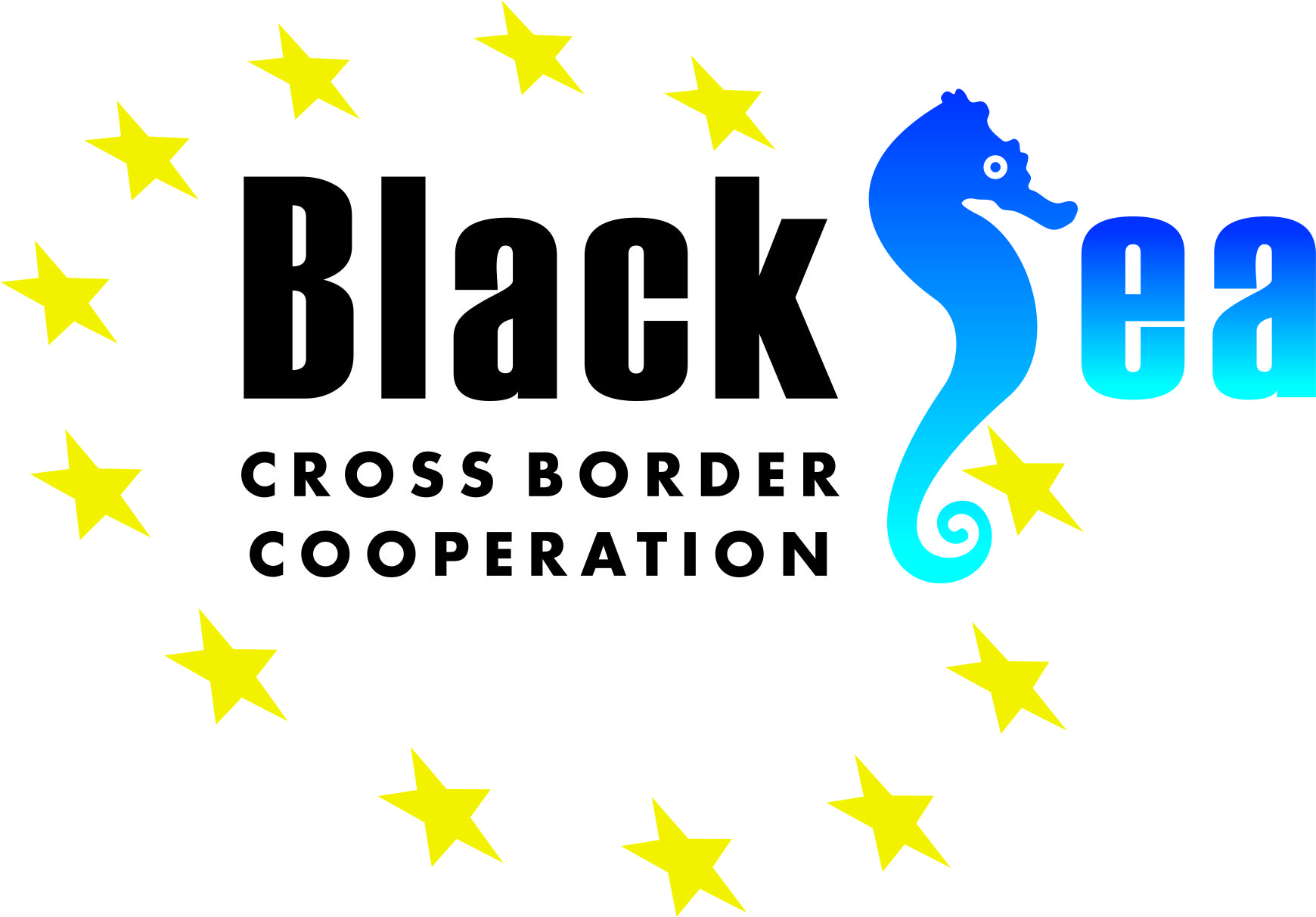 EUROPEAN UNION
1. On-line Contest objective
2. Profiles of the On-line Contest participants
3. Work on the educational management practices
4. Content of the educational management practices
5. Participation of the project partner countries in the On-line Competition
6. Evaluation criteria and points system
7. Top 10 practices
8. Awards
Common borders. Common Solutions.
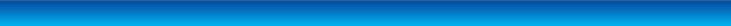 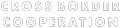 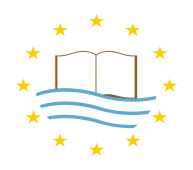 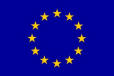 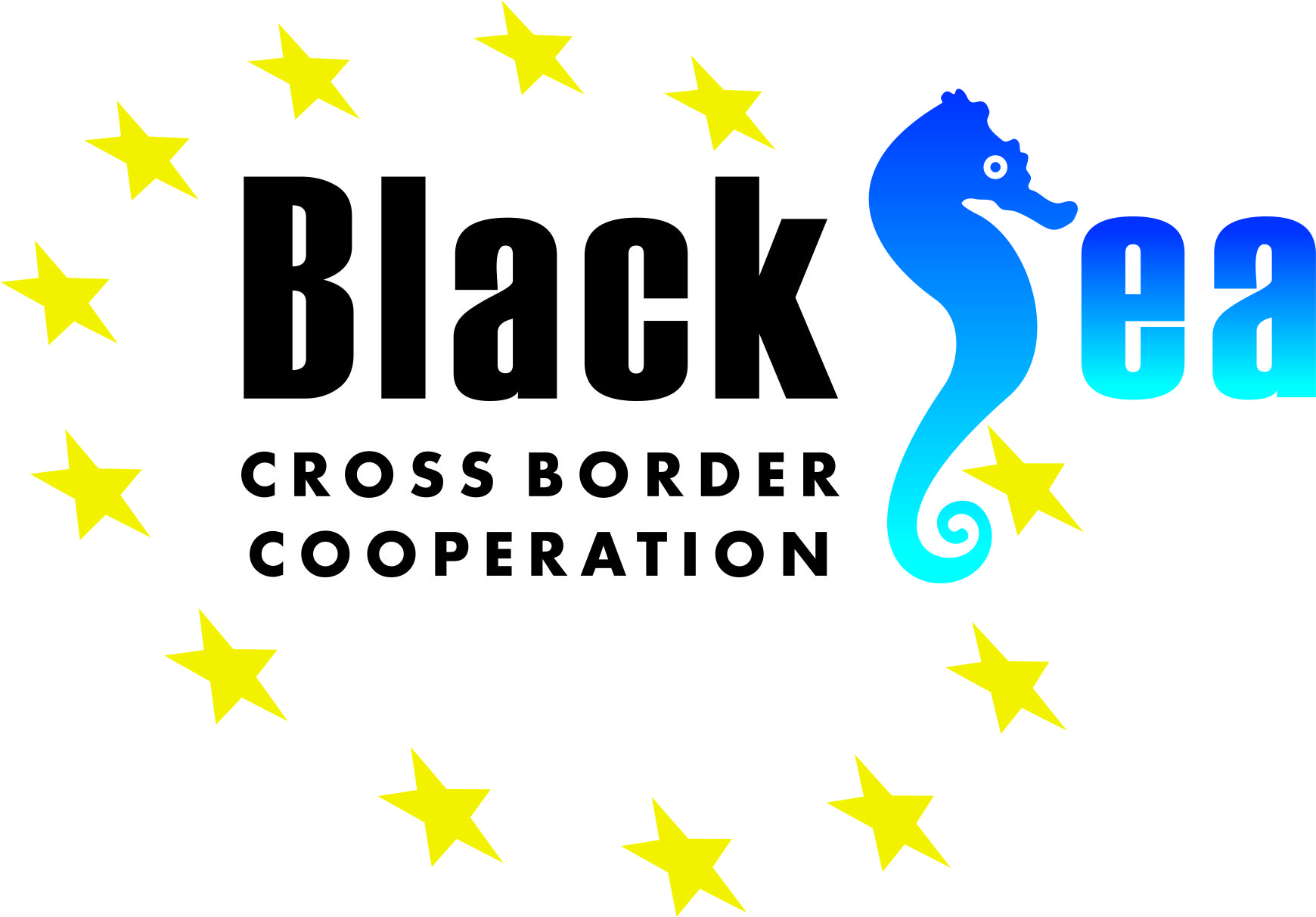 1. On-line Competition’s Objective
EUROPEAN UNION
The On-line Contest was organized by the project partners to the MANAGE.EDU
project and administered by the Centre for Civil Initiatives, Consultancy and 
Trainings and Dobrudzha Agricultural and Business School. 

It took place from 25/10/2013 until 28/12/2013 via the website 
http://www.manage-edu.net of the project MANAGE.EDU: Efficient Education 
Management Network for LLL in the Black Sea Basin implemented under the JOP 
“Black Sea Basin 2007-2013”.
 
The On-line Competition aimed at finding the best practices of educational 
management in the Black Sea region, and thus, at promoting education and training as well as lifelong learning (LLL) among the MANAGE.EDU project partners.
Common borders. Common Solutions.
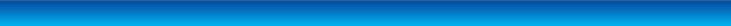 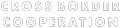 2. Profiles of the On-line Competition Participants
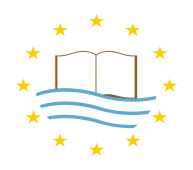 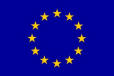 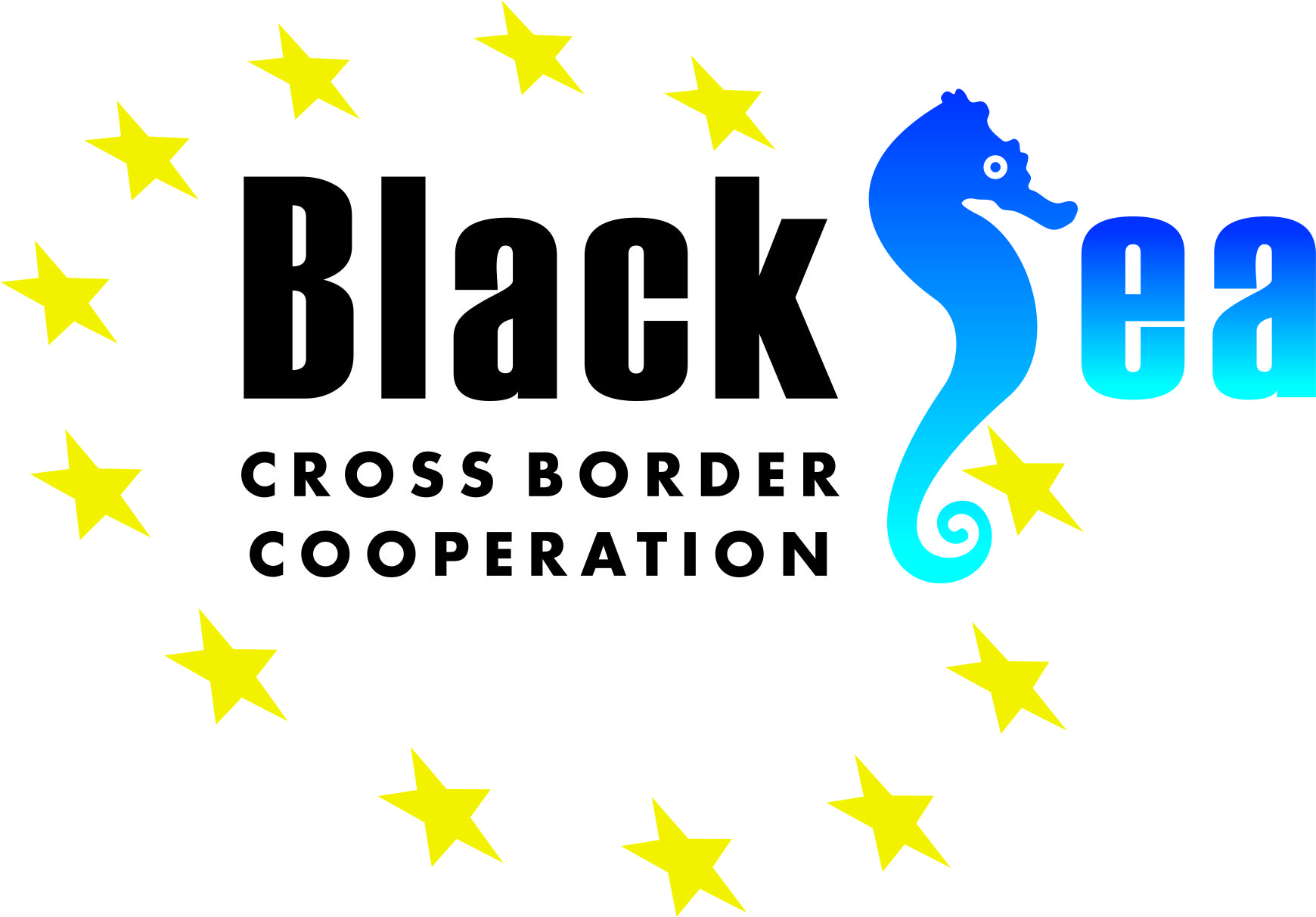 EUROPEAN UNION
Graph 1: Profiles of the On-line Competition Participants
Common borders. Common Solutions.
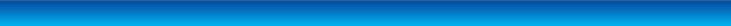 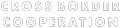 3. Cooperation on the educational management practices
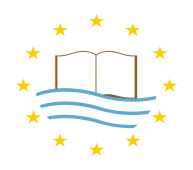 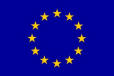 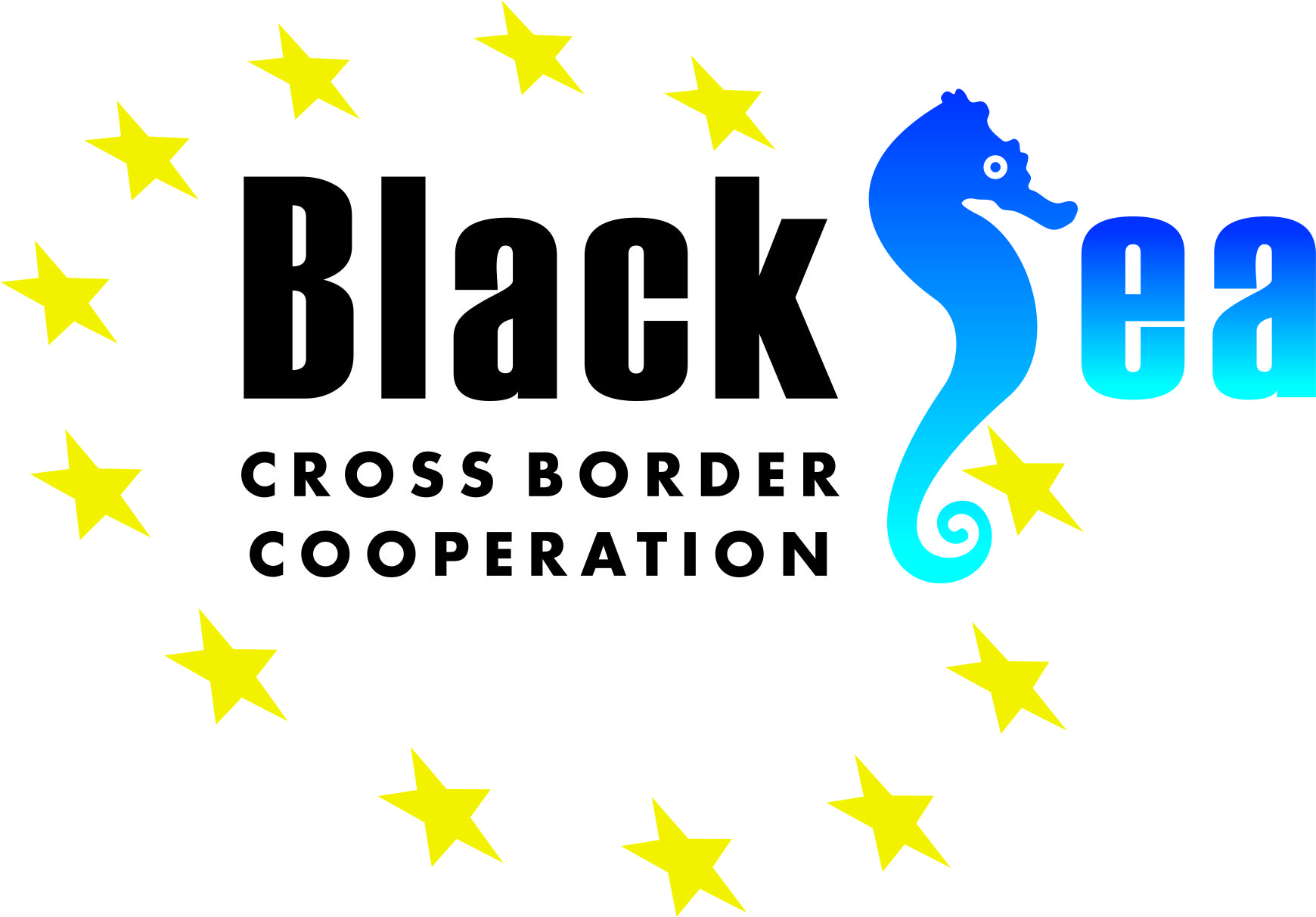 EUROPEAN UNION
Graph 2: Work on the educational management practices
Common borders. Common Solutions.
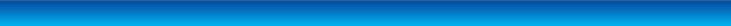 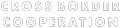 4. Content of the educational management practices
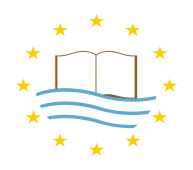 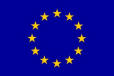 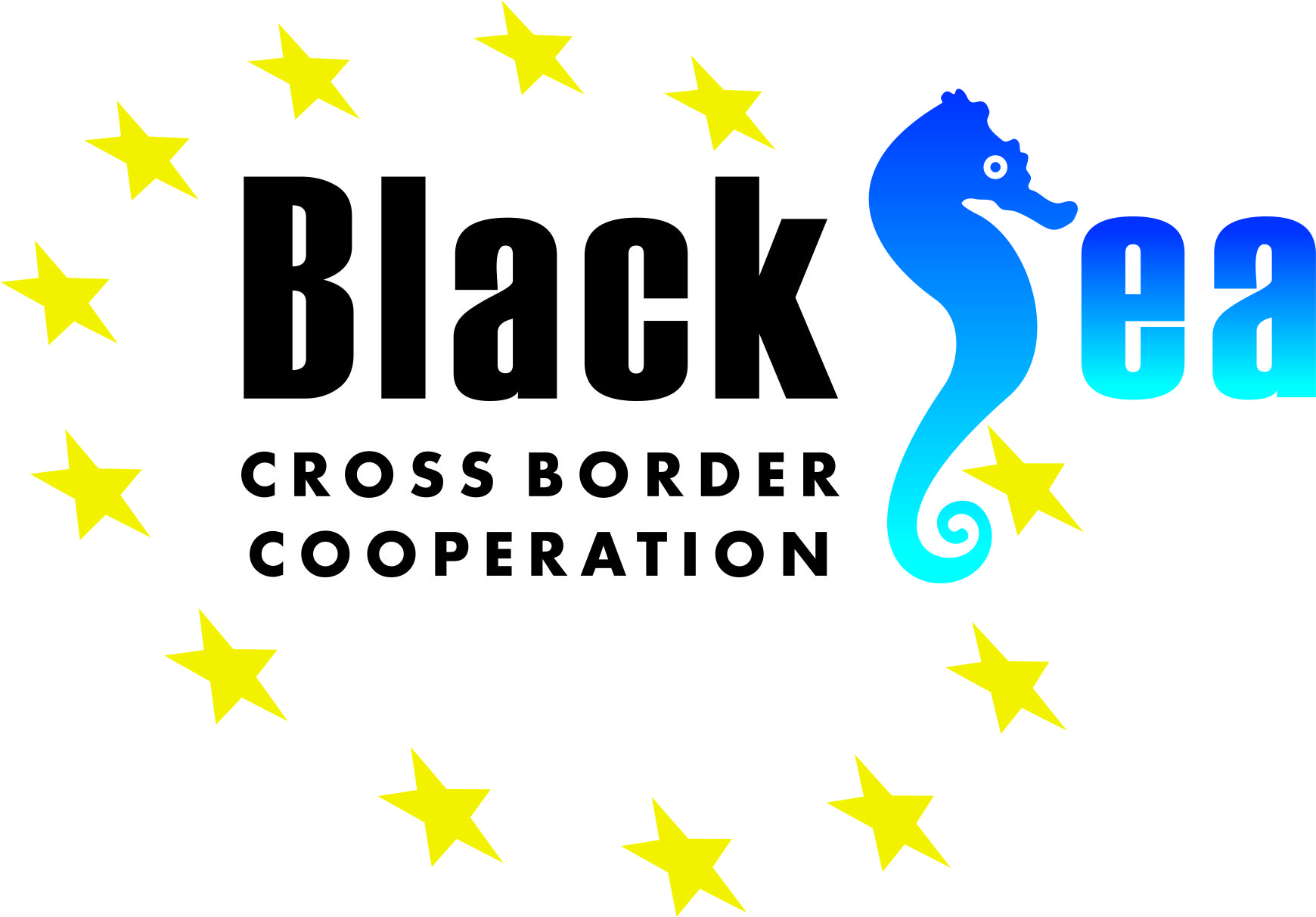 EUROPEAN UNION
Graph 3: Content of the educational management practices
Common borders. Common Solutions.
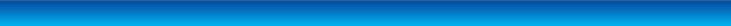 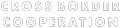 5. Participation of the project partner countries in the On-line Competition
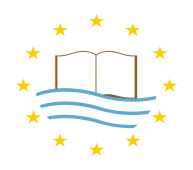 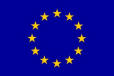 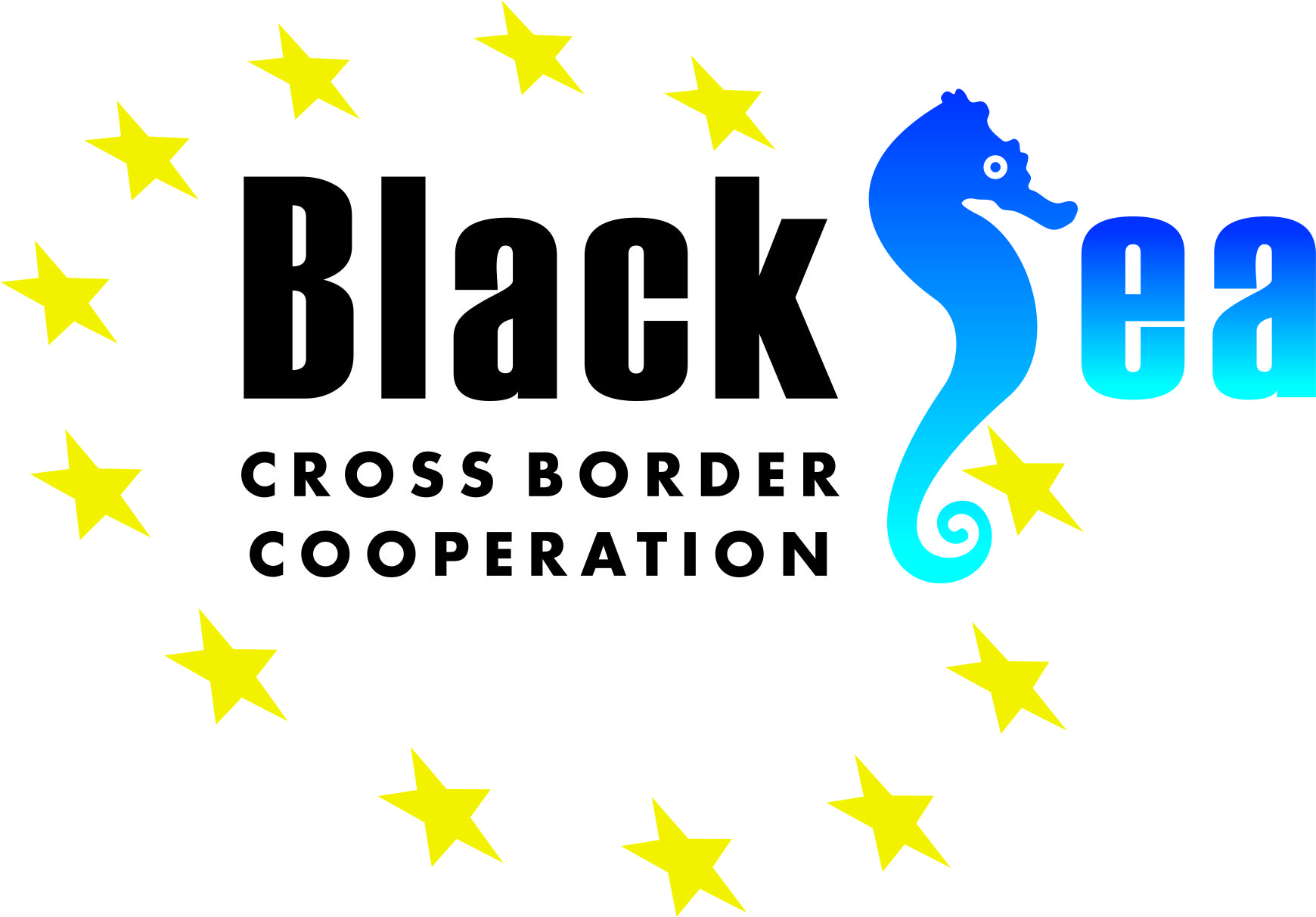 EUROPEAN UNION
Graph 4: Participation of the project partner countries in the On-line Competition
Common borders. Common Solutions.
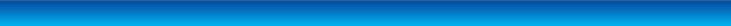 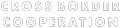 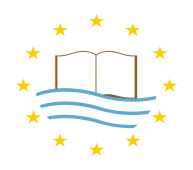 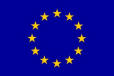 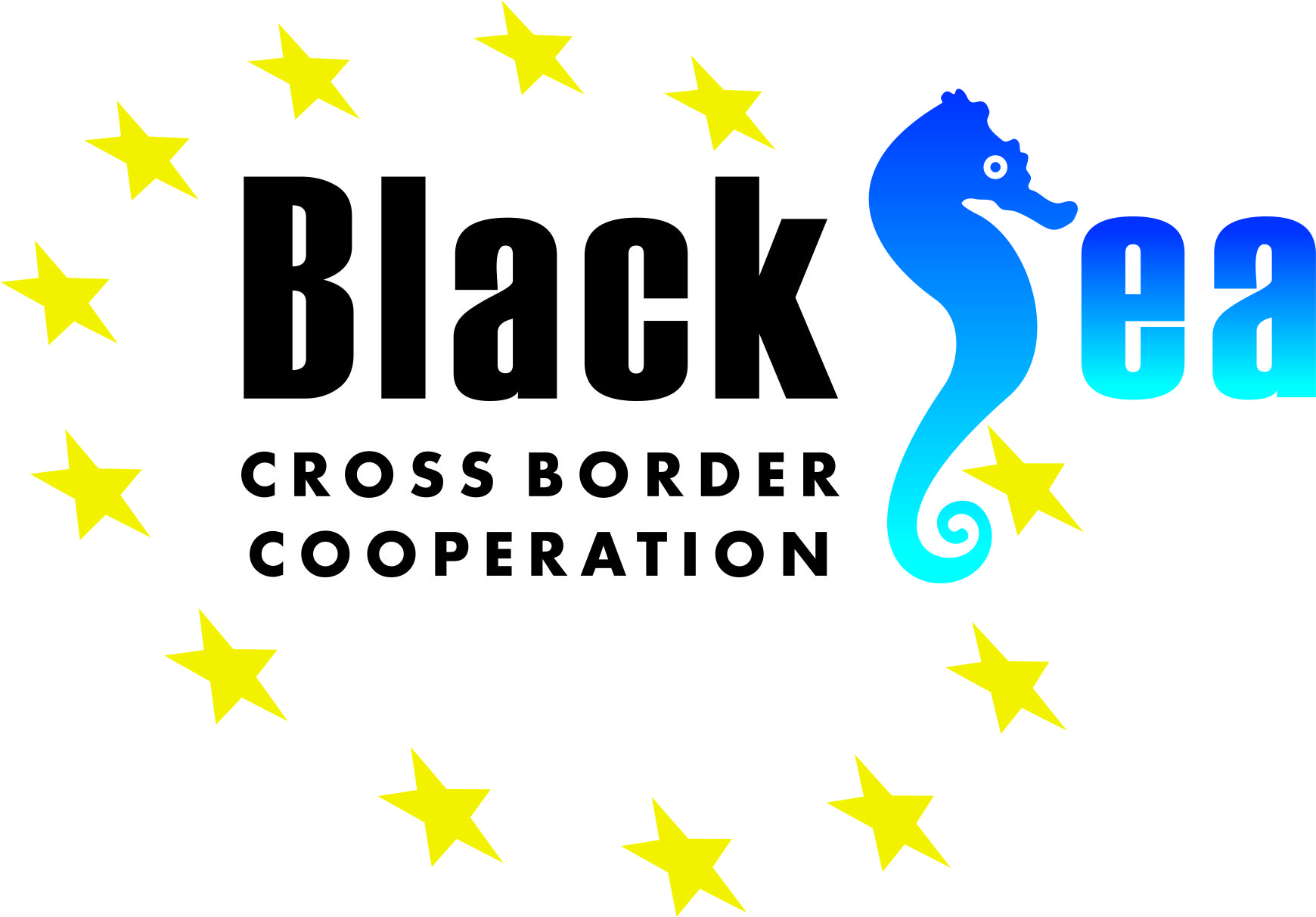 6. Evaluation criteria and points system
EUROPEAN UNION
The best educational management practices 
were chosen by an expert committee following certain evaluation criteria and on the basis of on-line voting.
Common borders. Common Solutions.
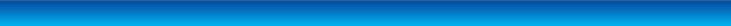 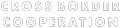 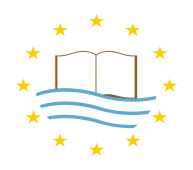 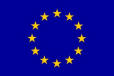 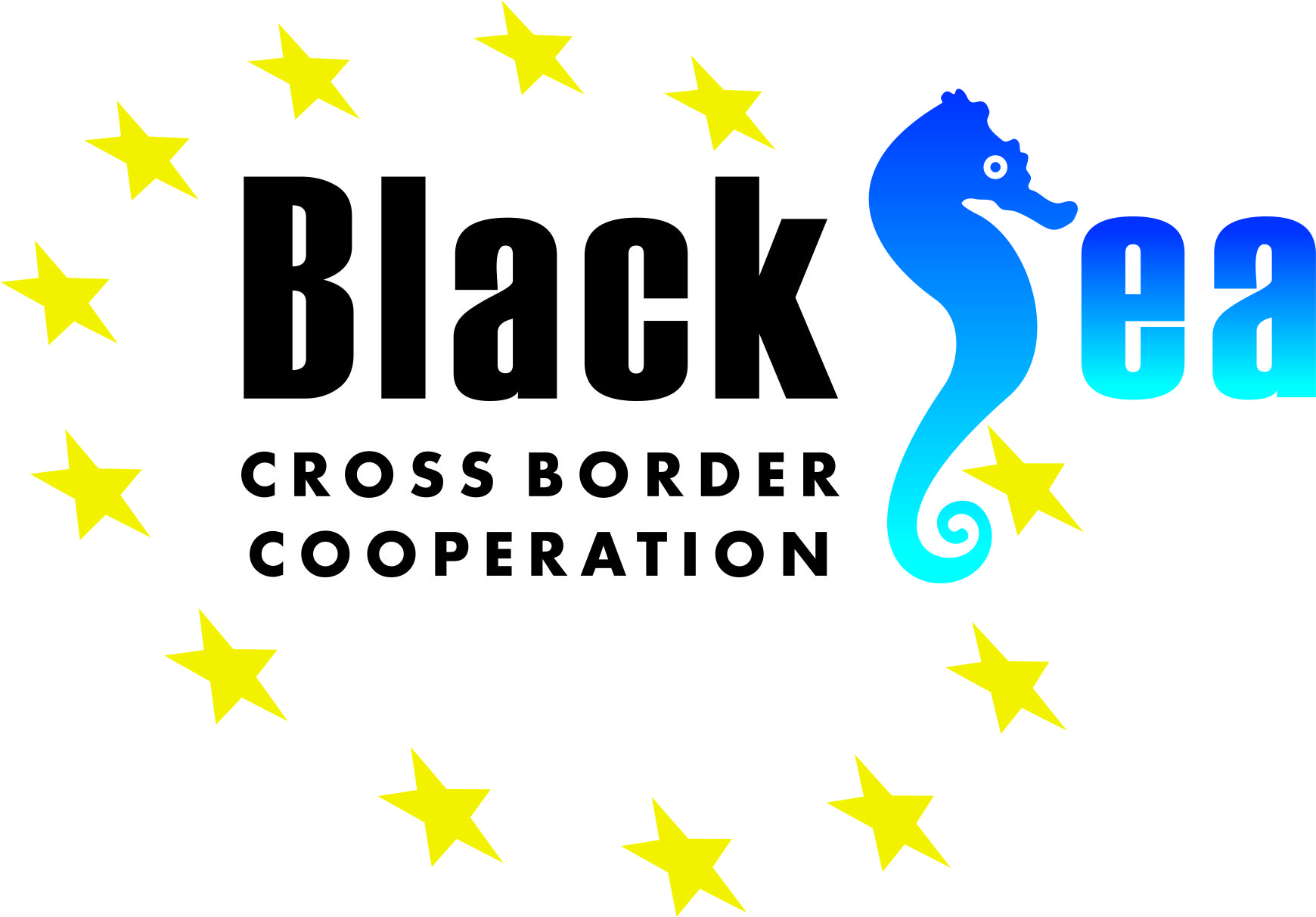 6. Evaluation criteria and points system
EUROPEAN UNION
Innovation
Quality Improvement
Equal Opportunities
Networking and Cooperation
Sustainability
Transfer of Knowledge
On-line Voting
Common borders. Common Solutions.
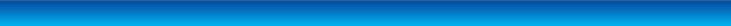 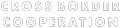 7. Top 10 Practices
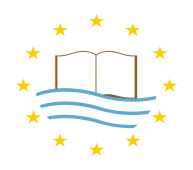 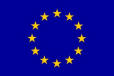 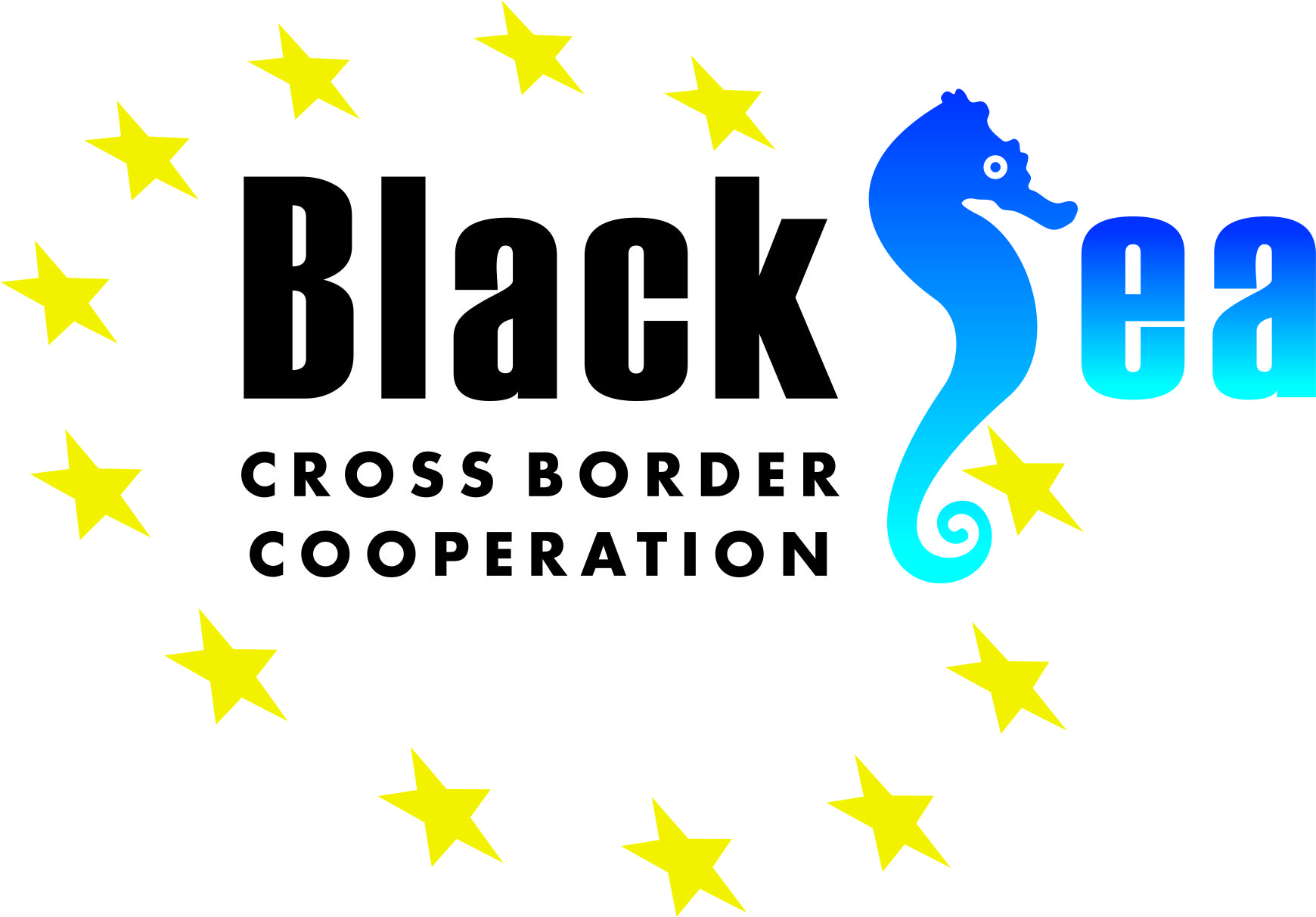 EUROPEAN UNION
The selected top 10 practices are as follows:

1. „Ukraine – Norway” (authors: Prof. Igor Voronin and Iryna Lushchan, Ukraine)

2. „Department of workshops for civil servants (Simferopol, Autonomous Republic of Crimea)” (author: Vitaliy Ayrapetyan, Ukraine)

3. „Training of young leaders for State Power and Local Governments of Sevastopol city” (authors: Svetlana Muravskaya and Irina Konontseva, Ukraine)

4. „Interethnic relations in Crimea: education and training” (author: Prof. Anzhela  Shylina, Ukraine)

5. „Training and youth engagement in the public service (Sevastopol, Ukraine)” (author: Irina Konontseva, Ukraine)
Common borders. Common Solutions.
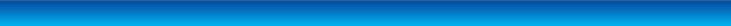 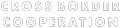 7. Top 10 Practices
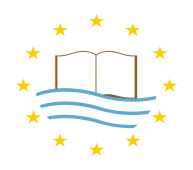 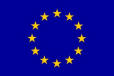 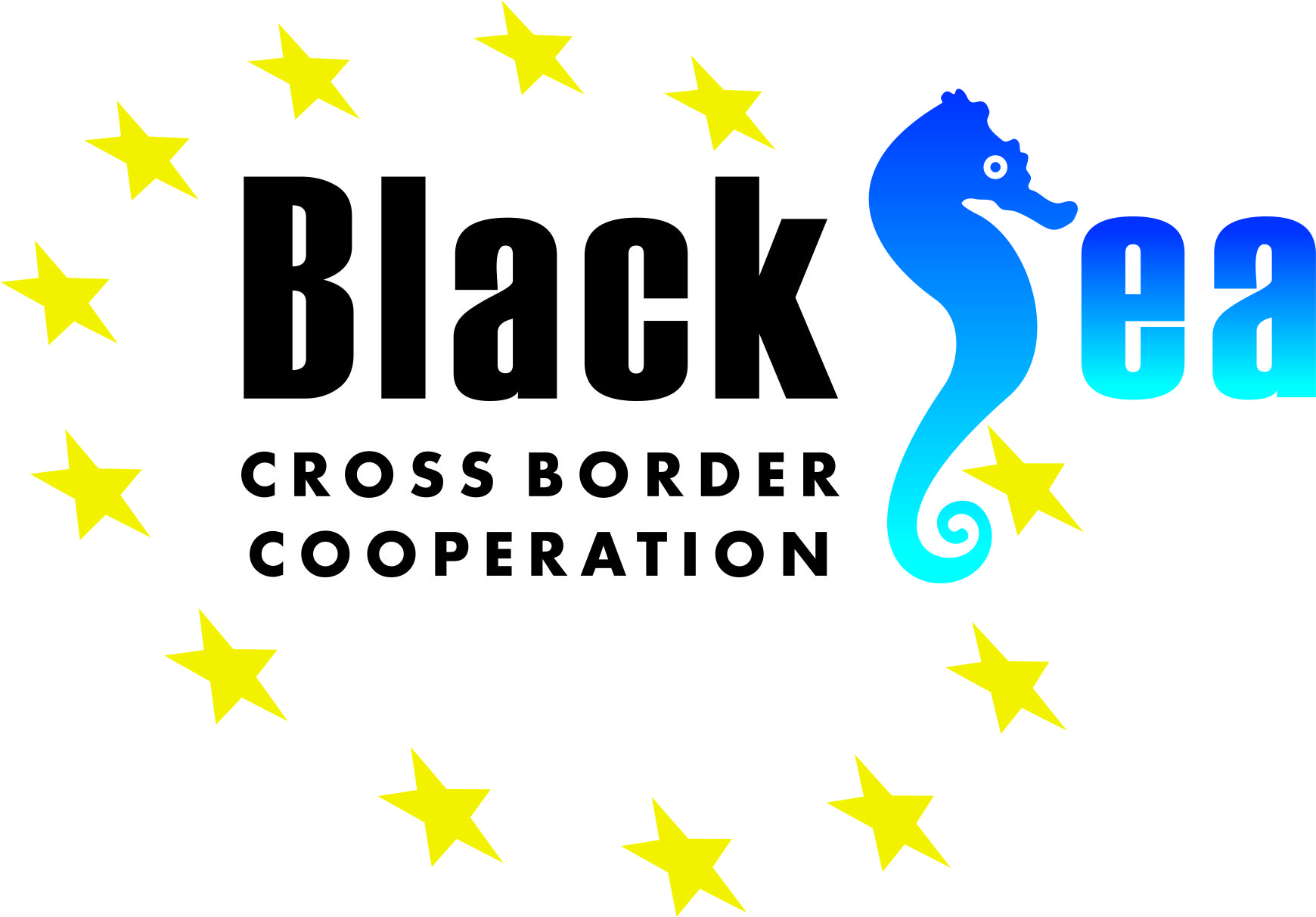 EUROPEAN UNION
6. „Third Age University” Training (author: Elena Bykova, Ukraine)

7. „Parent training „In the shoes of my child”” (Primary School „Yane Sandanski” – Plovdiv, authors: Valya Rasheva, Desislava Angelova and Margarita Bozova, Bulgaria) 

8. „Development of educational services and social inclusion for adults from vulnerable groups from north of Moldova” (authors: Vasile Garbuz, Veronica Garbuz and Nicolae Moscalu, Moldova)

9. „READ IТ - Training teachers to make READing fun through digITal storytelling” (High School „Ovidius”, Romania)

10. „Lessons of Computer Literacy for digital immigrants from digital natives” (authors: Larisa Guzun and Irina Pomazanovschi, Moldova)
Common borders. Common Solutions.
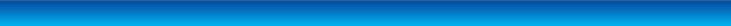 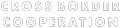 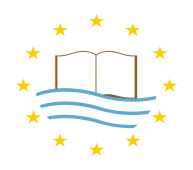 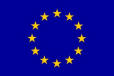 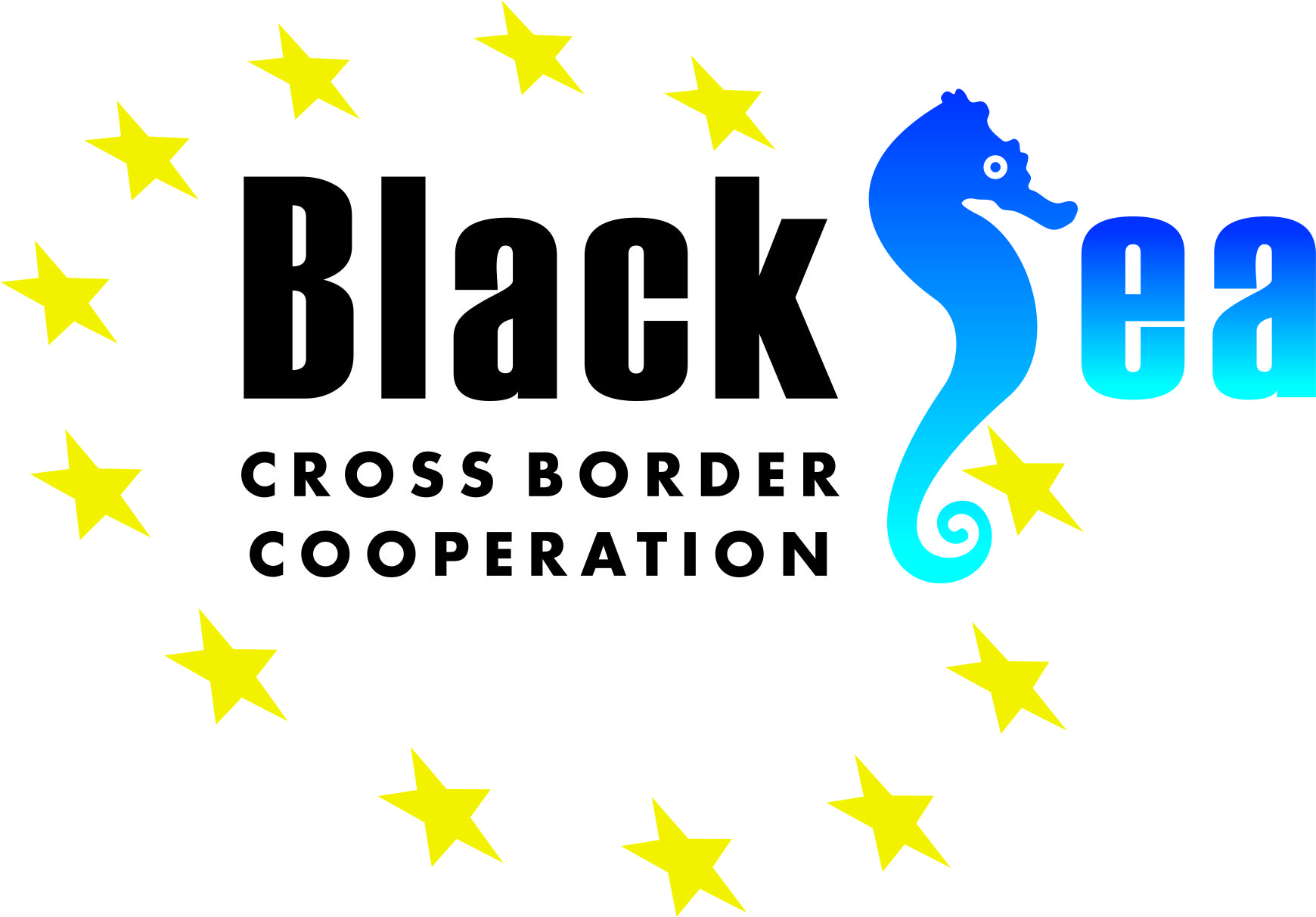 8. Awards
EUROPEAN UNION
Participation in a 5-day international training in education management organised in the city of Dobrich, Bulgaria, in June 2014 in the framework of the project MANAGE.EDU: Efficient Education Management Network for LLL in the Black Sea Basin
Common borders. Common Solutions.
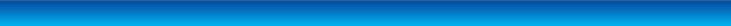 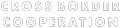 ANY QUESTIONS
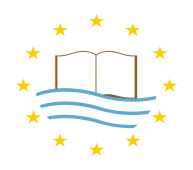 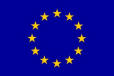 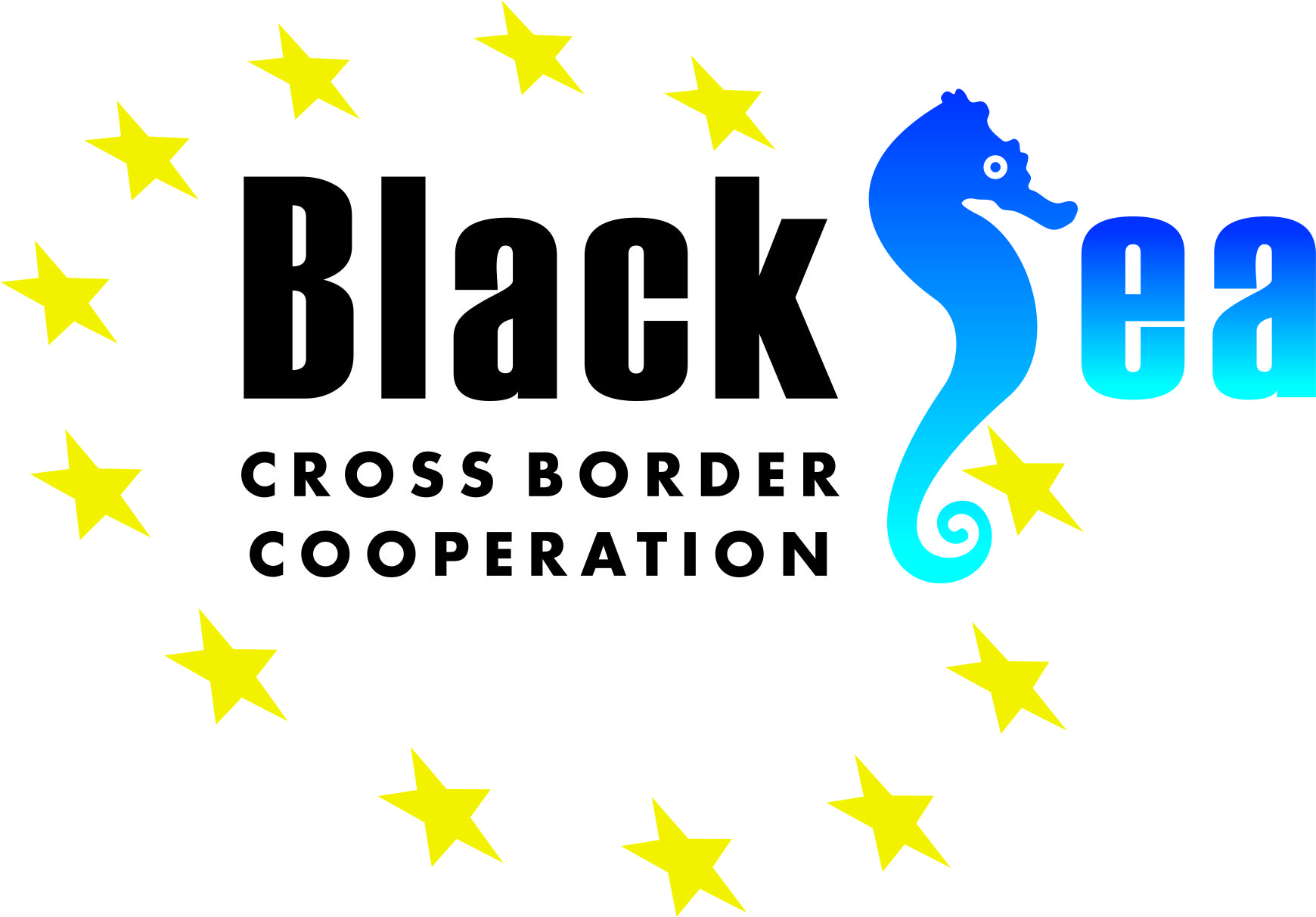 EUROPEAN UNION
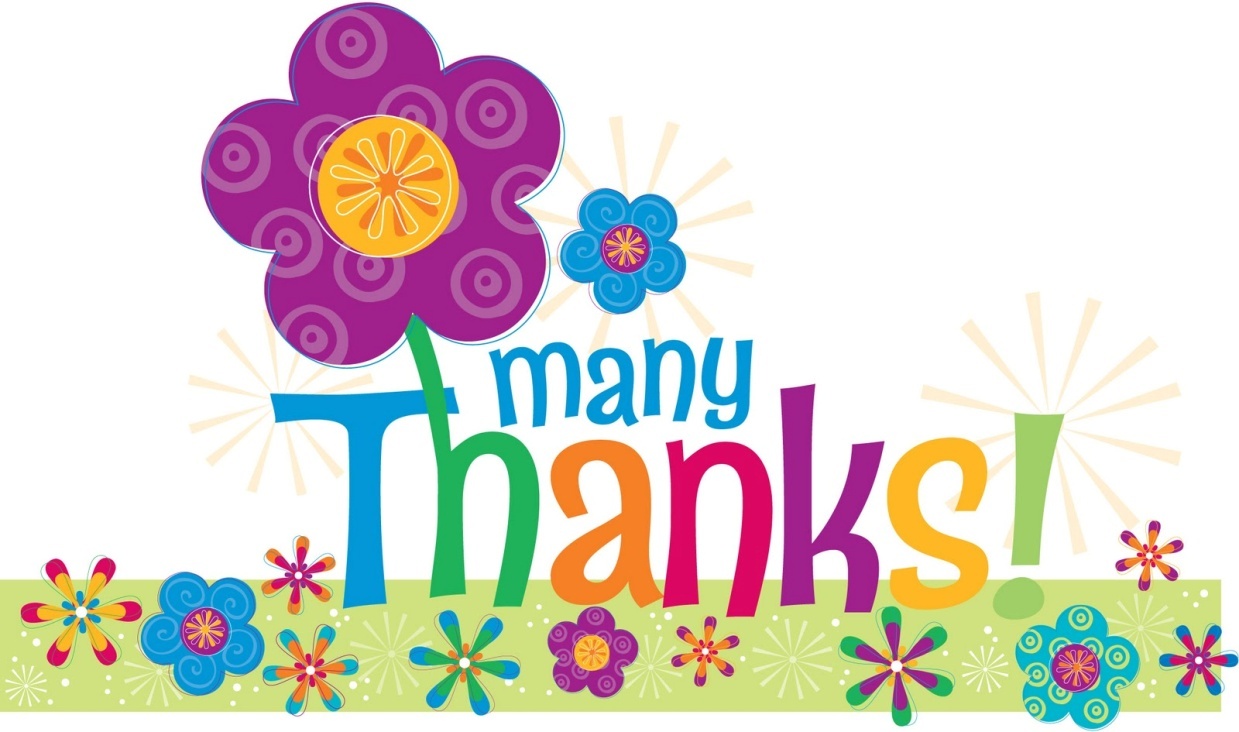 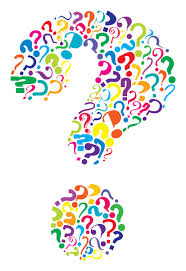 Common borders. Common Solutions.
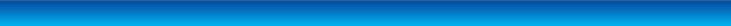 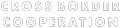